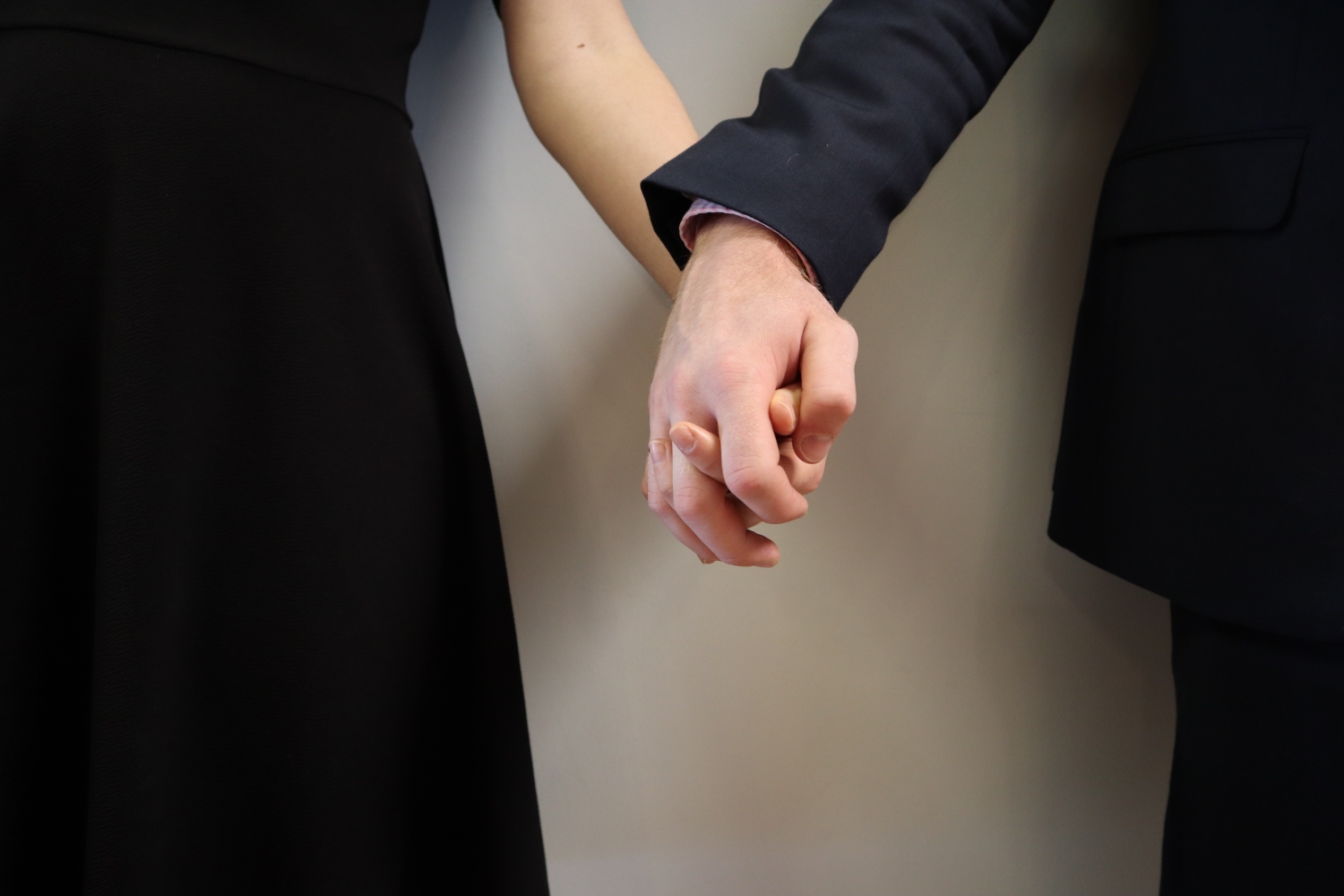 A Marriage Made in Heaven
Personal Transformation in Marriage Through the Fruit of the Spirit
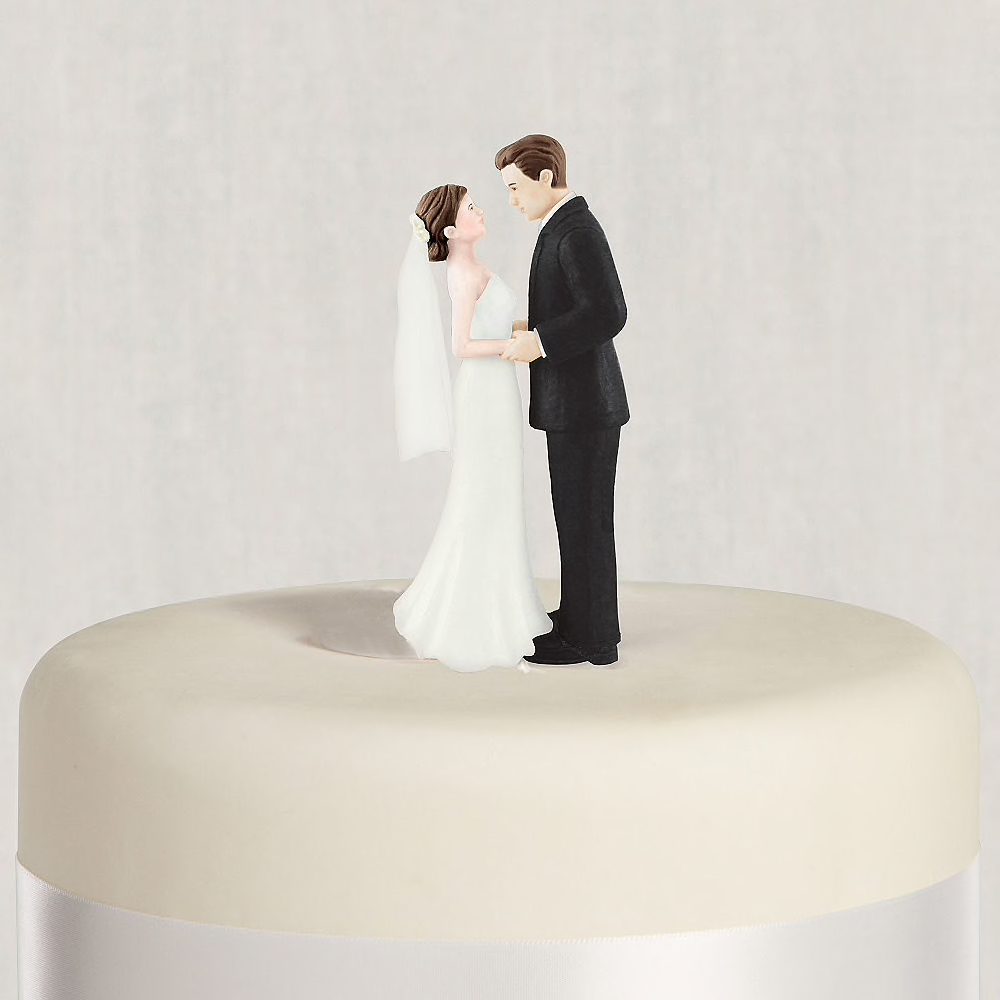 God’s Faithfulness
The LORD passed before him and proclaimed, “The LORD, the LORD, a God merciful and gracious, slow to anger, and abounding in steadfast love and faithfulness.”  Exodus 34:6
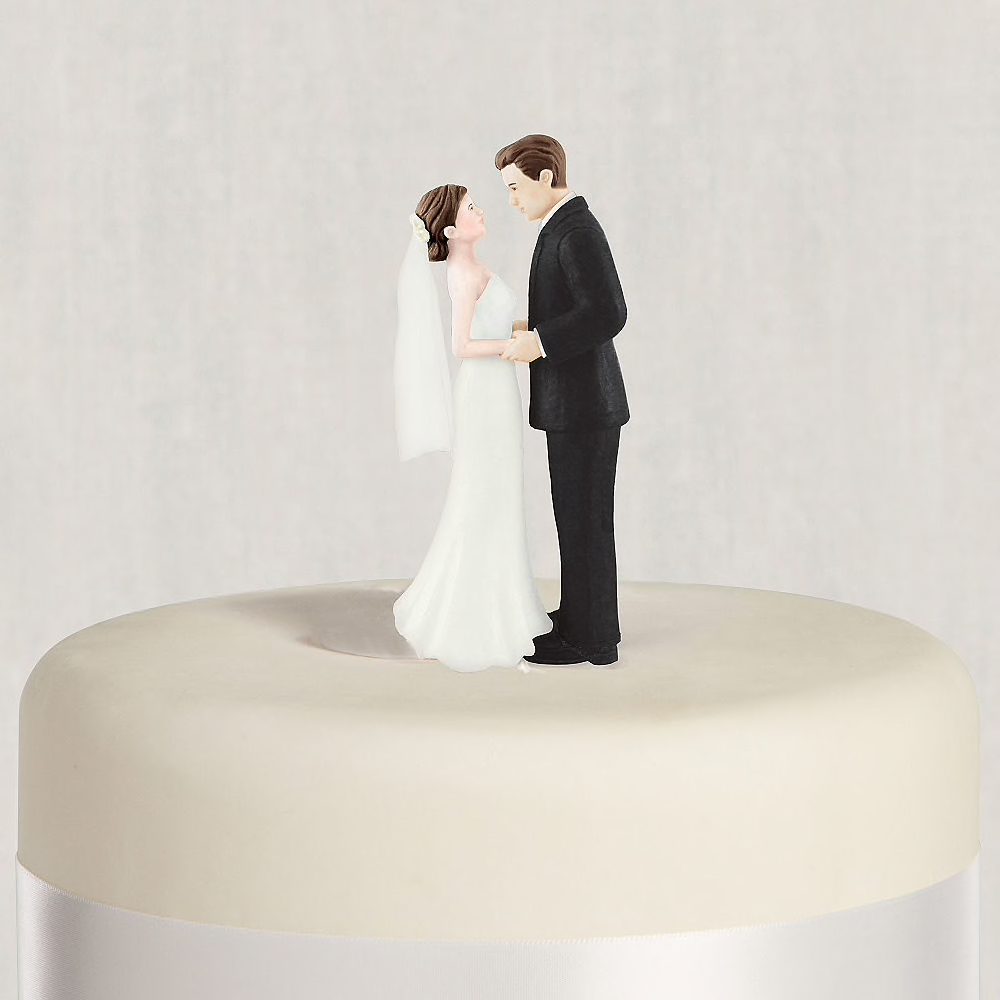 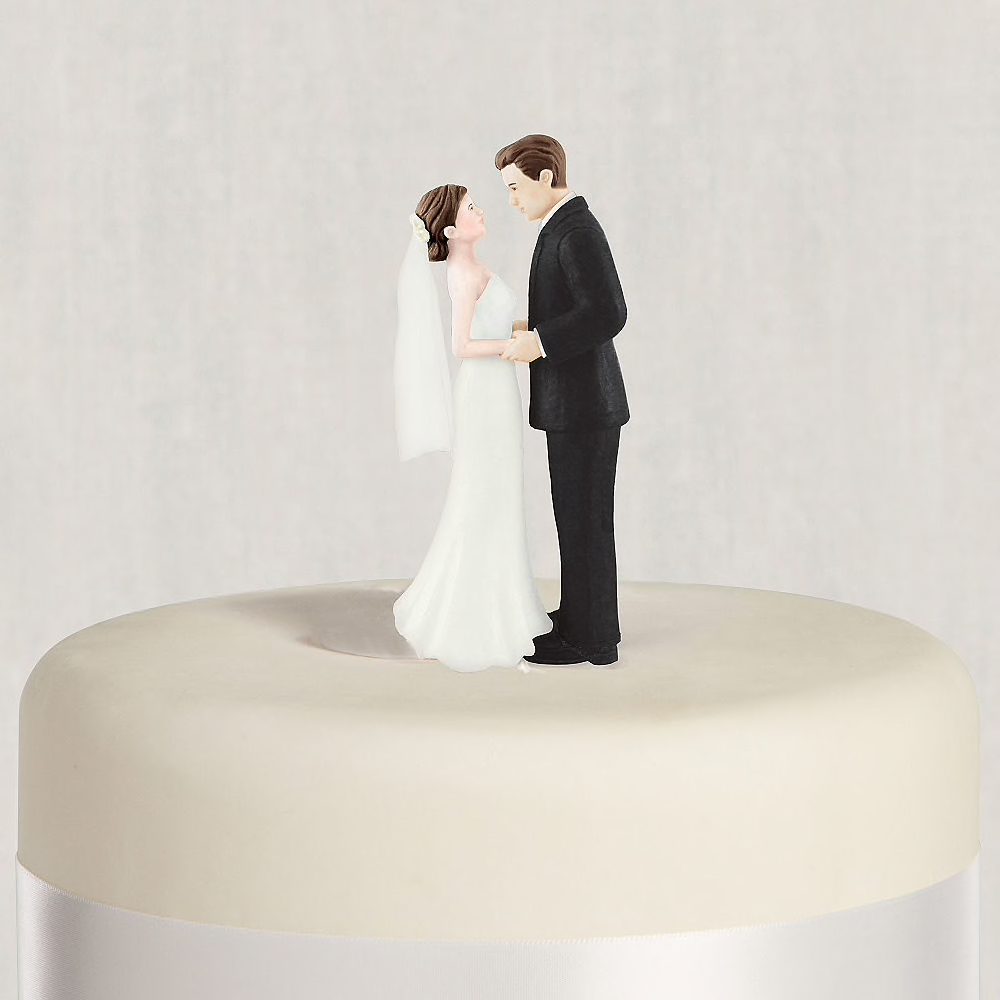 God’s Faithfulness
Know therefore that the LORD your God is God, the faithful God who keeps covenant and steadfast love with those who love him and keep his commandments, to a thousand generations.  Deuteronomy 7:9
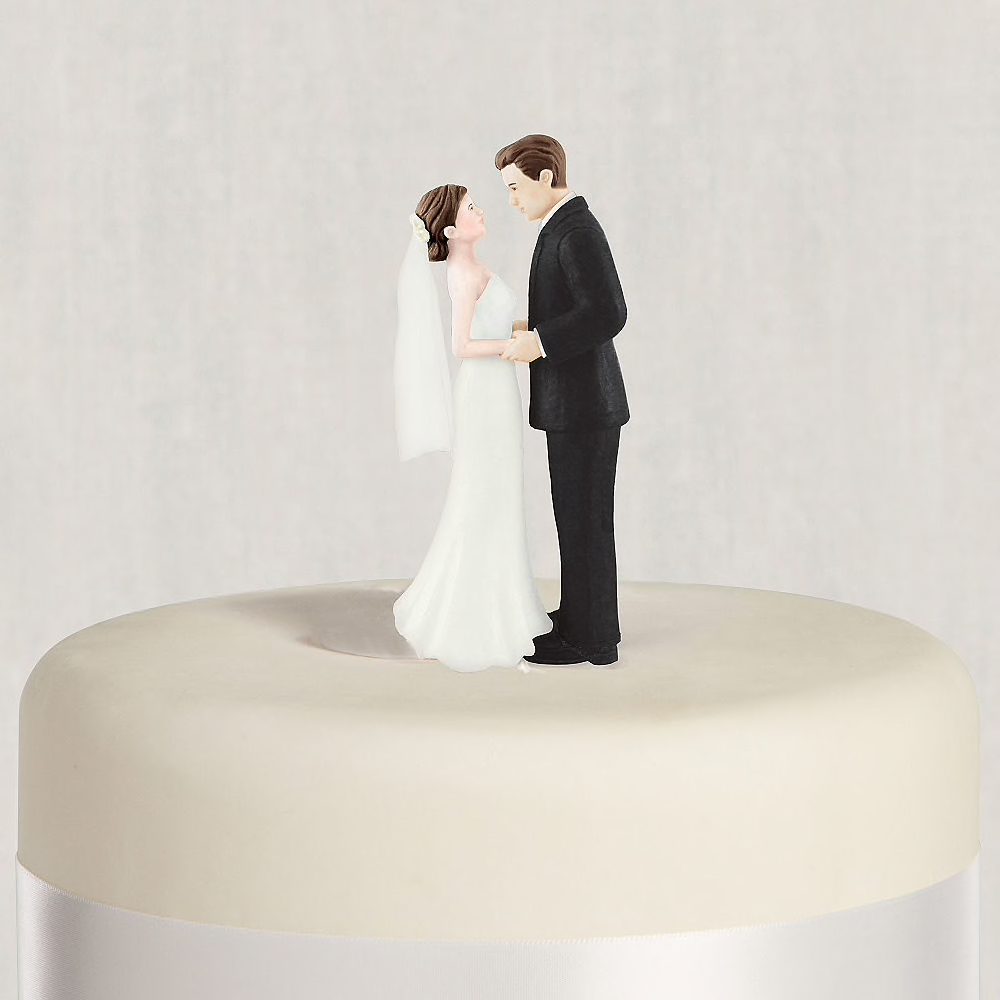 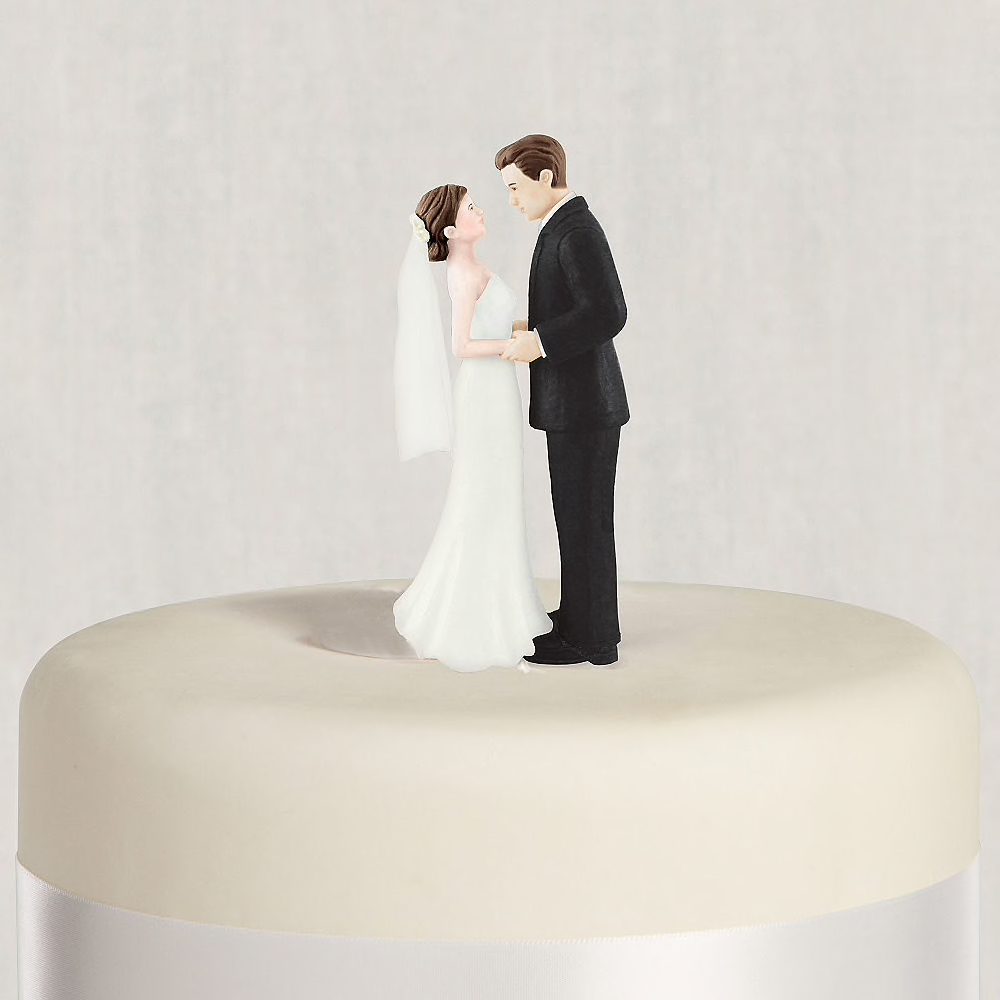 God’s Faithfulness
And the LORD gave to Israel all the land that he swore to give to their fathers…

Not one word of all the good promises that the LORD had made to the house of Israel had failed; all came to pass.  Joshua 21:43, 45
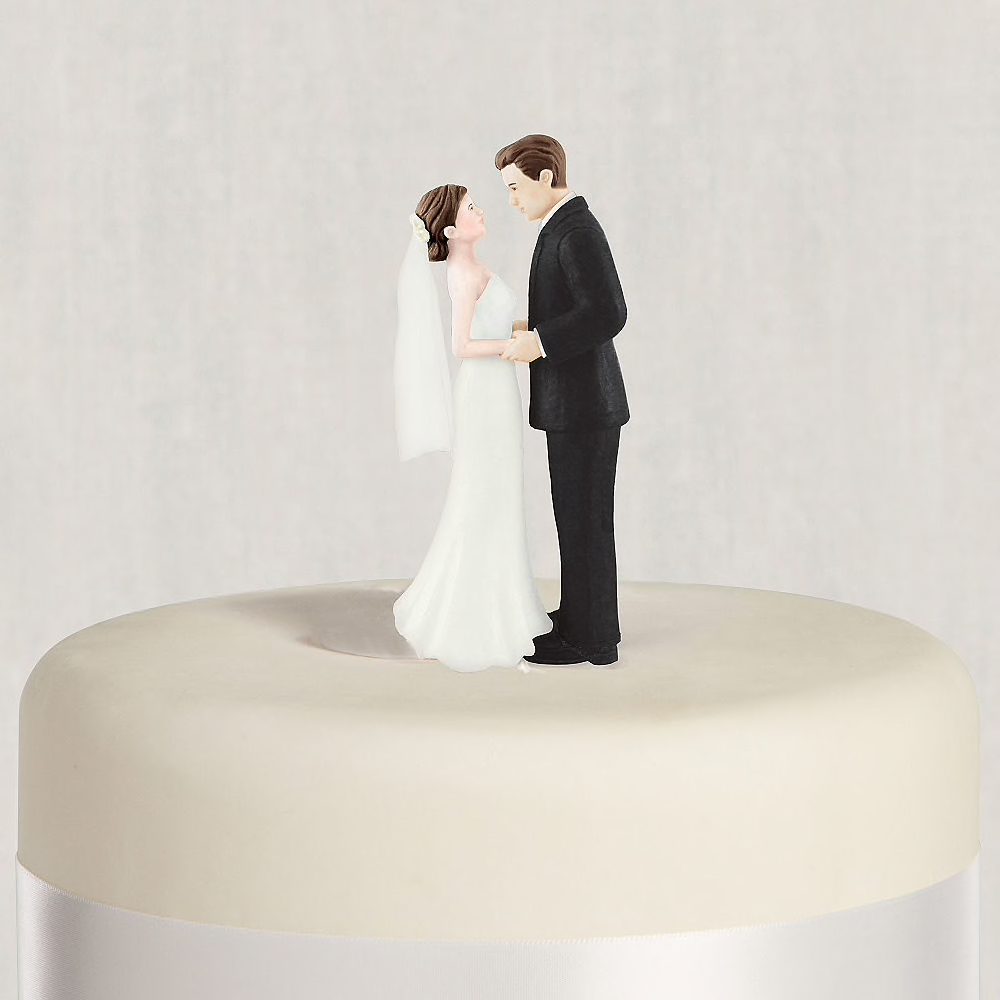 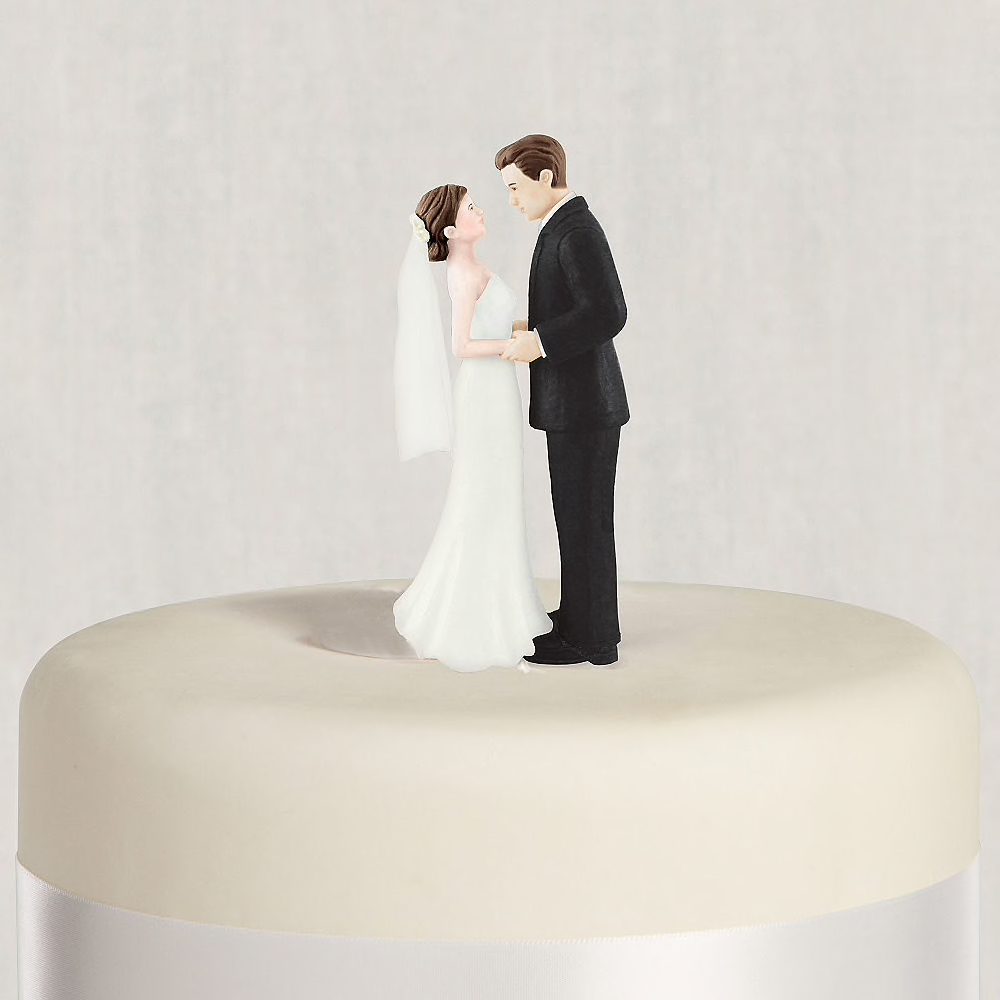 God’s Faithfulness
Praise the LORD, all nations! 
		Extol him, all peoples! 
For great is his steadfast love toward us,
		And the faithfulness of the LORD endures 			forever.
		Praise the LORD!  Psalm 117
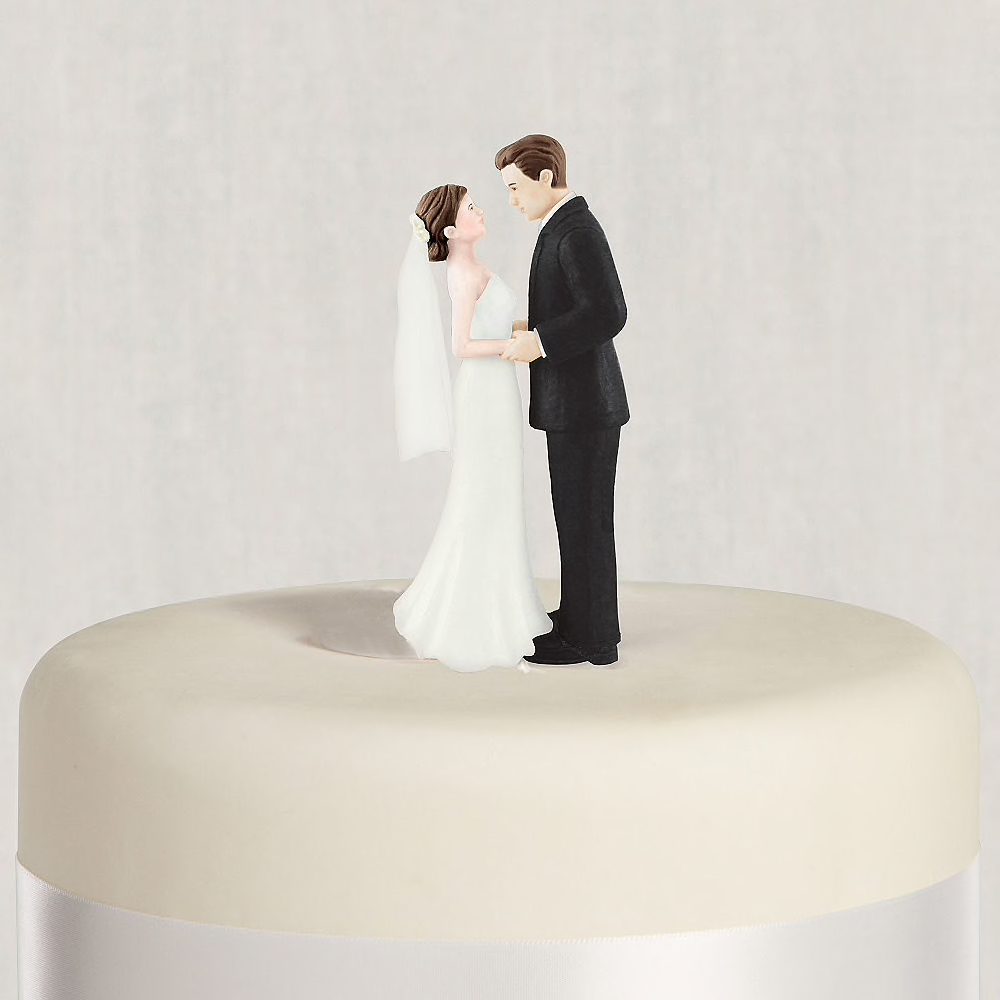 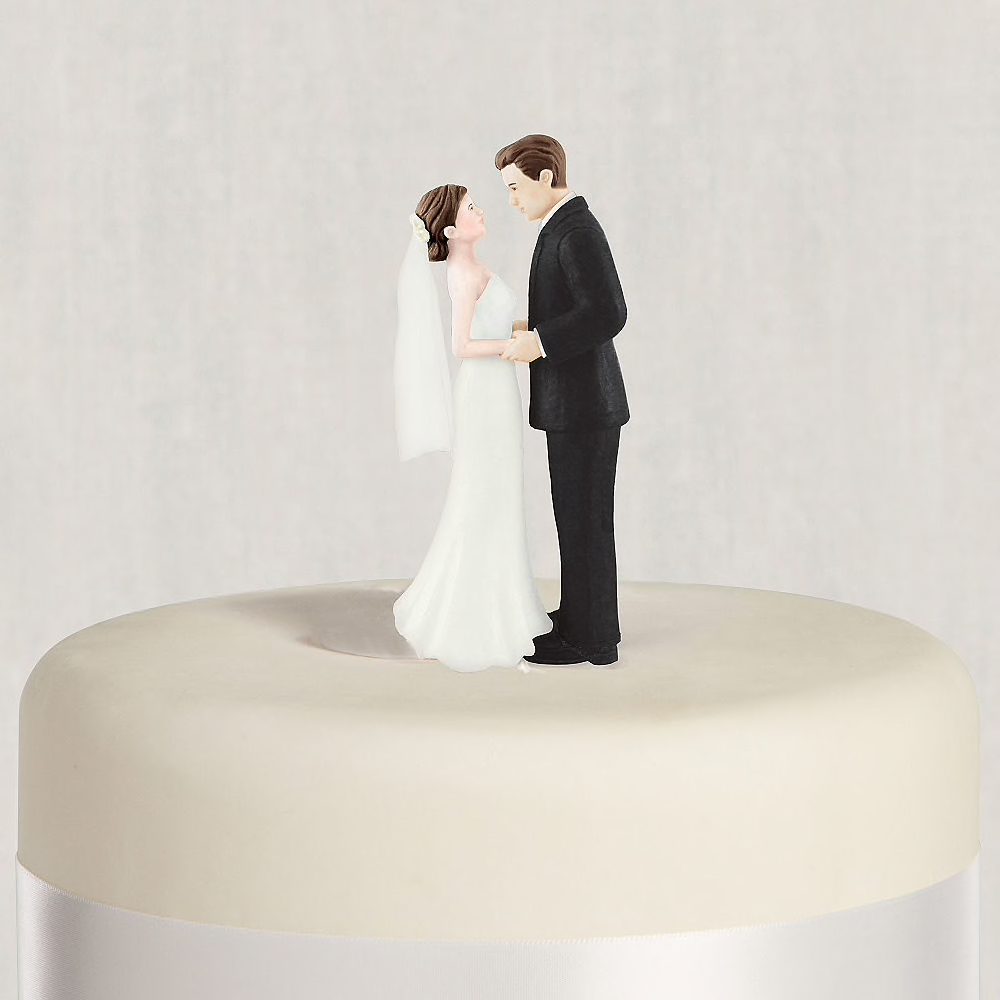 God’s Faithfulness
The steadfast love of the LORD never ceases, 			his mercies never come to an end;
	they are new every morning;
			great is your faithfulness.  Lam 3:21-23
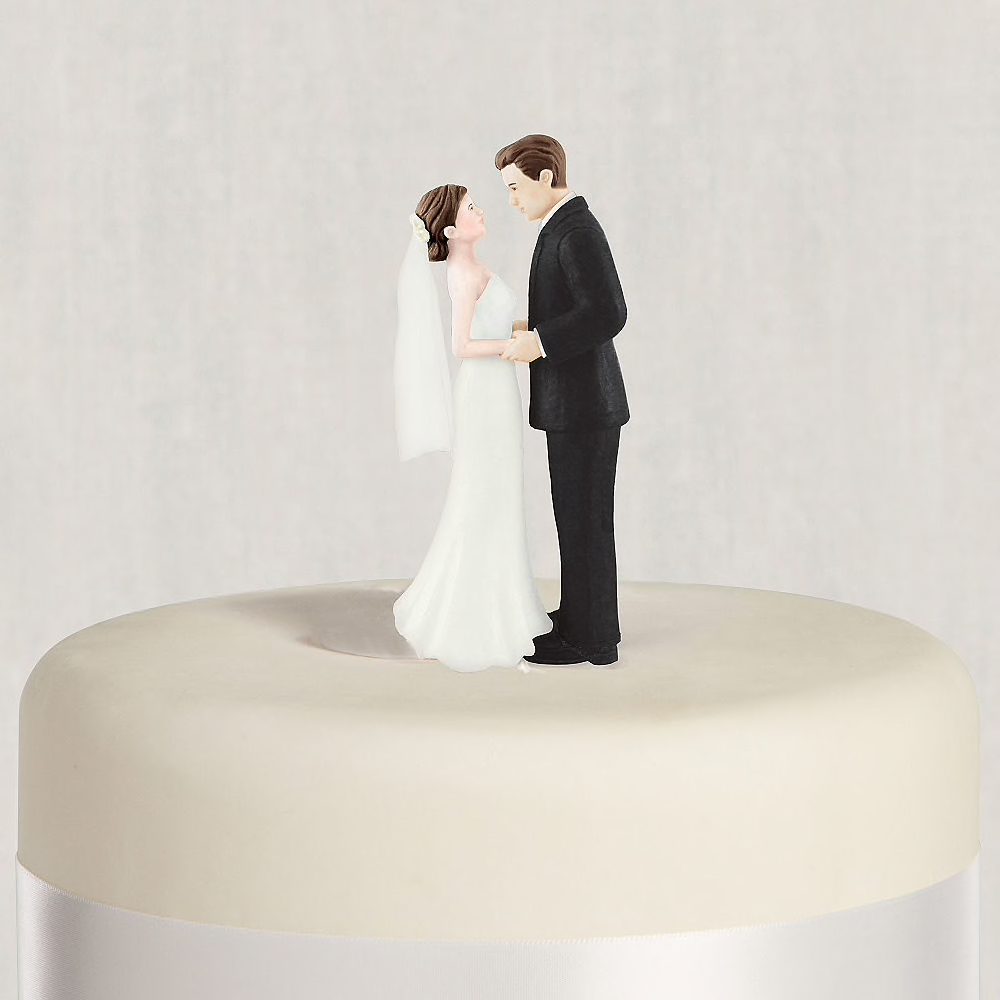 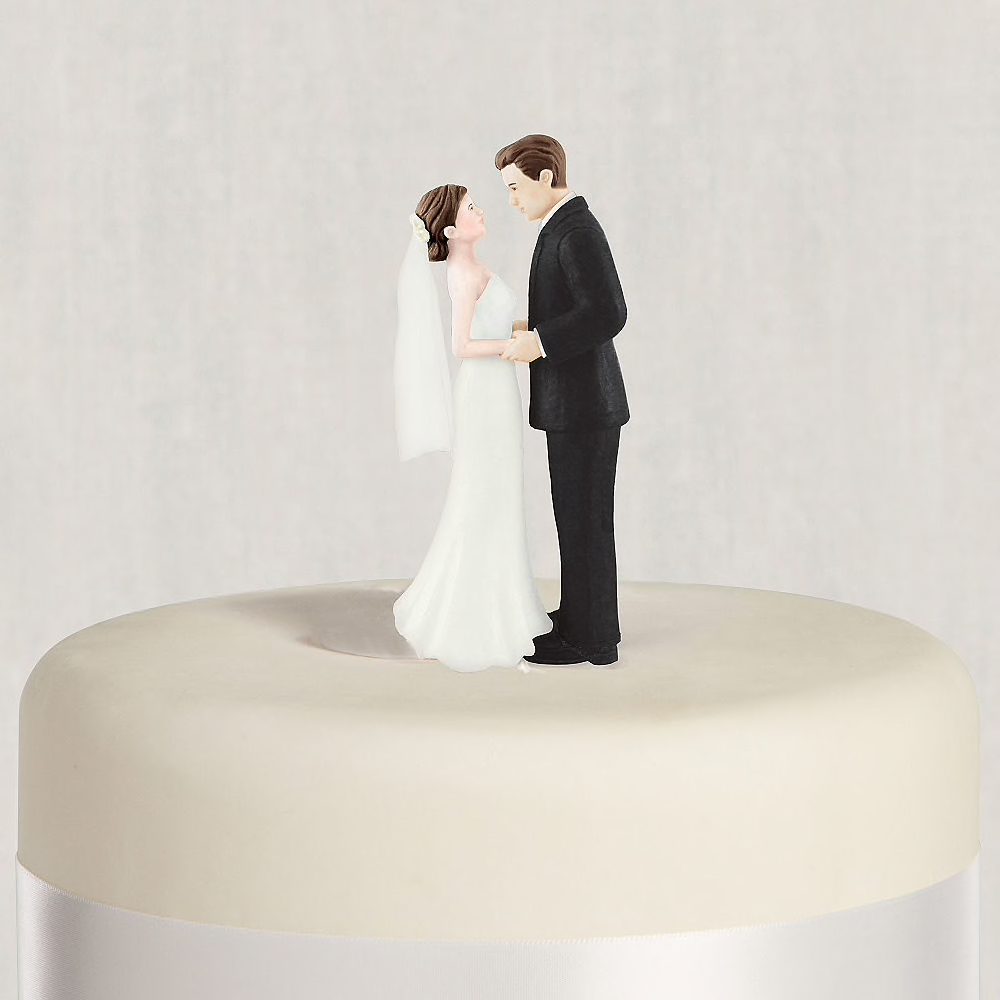 1. Be faithful in the “little things.”
“Woe to you, blind guides, who say, “If anyone swears by the temple, it is nothing, but if anyone swears by the gold of the temple he is bound by his oath.”  Matthew 23:16
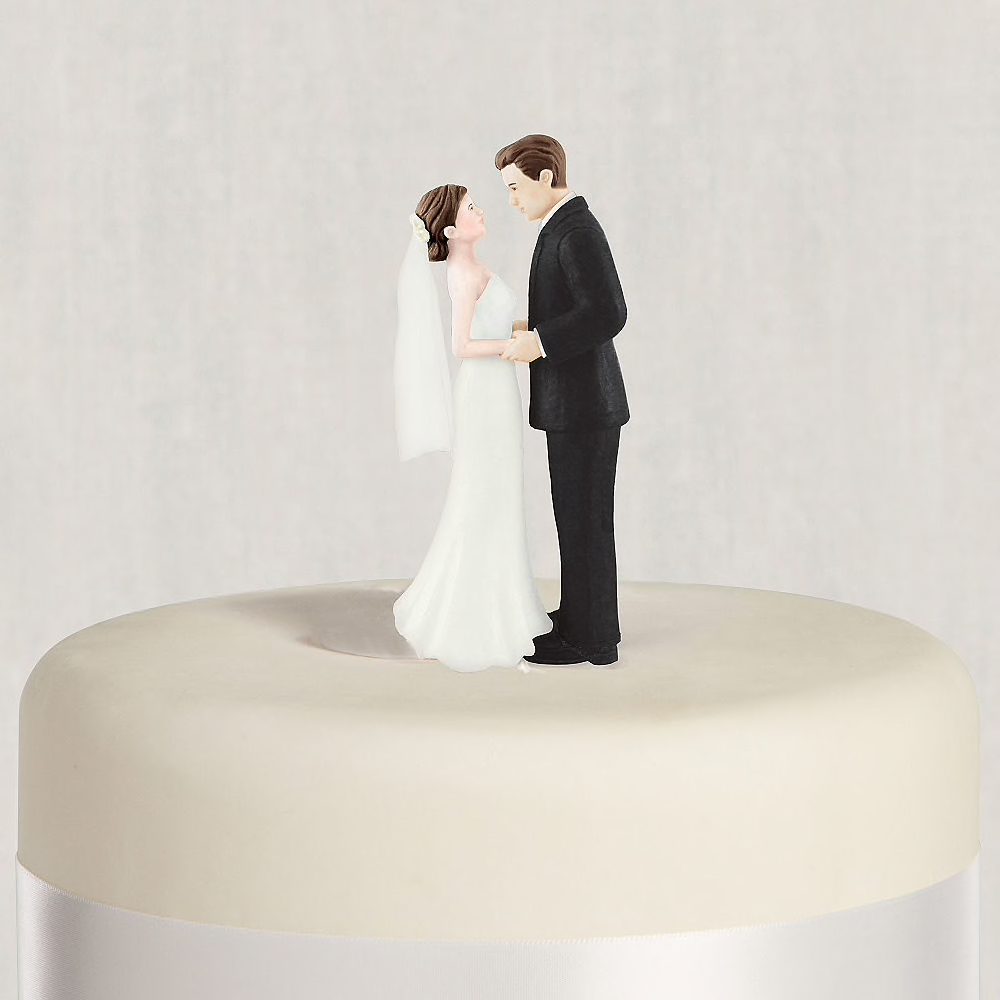 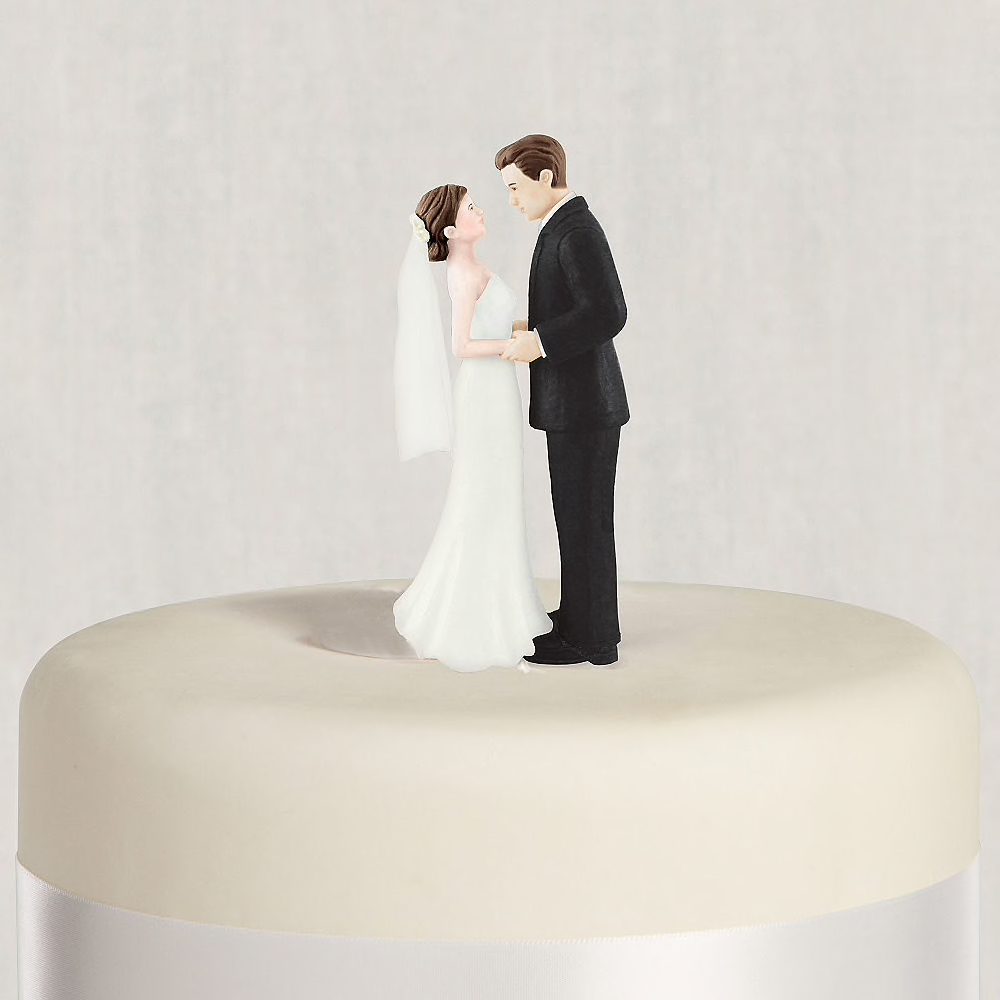 2. Be faithful in the “big things.”
However, let each one of you love his wife as himself, and let the wife see that she respects her husband.  Ephesians 5:33
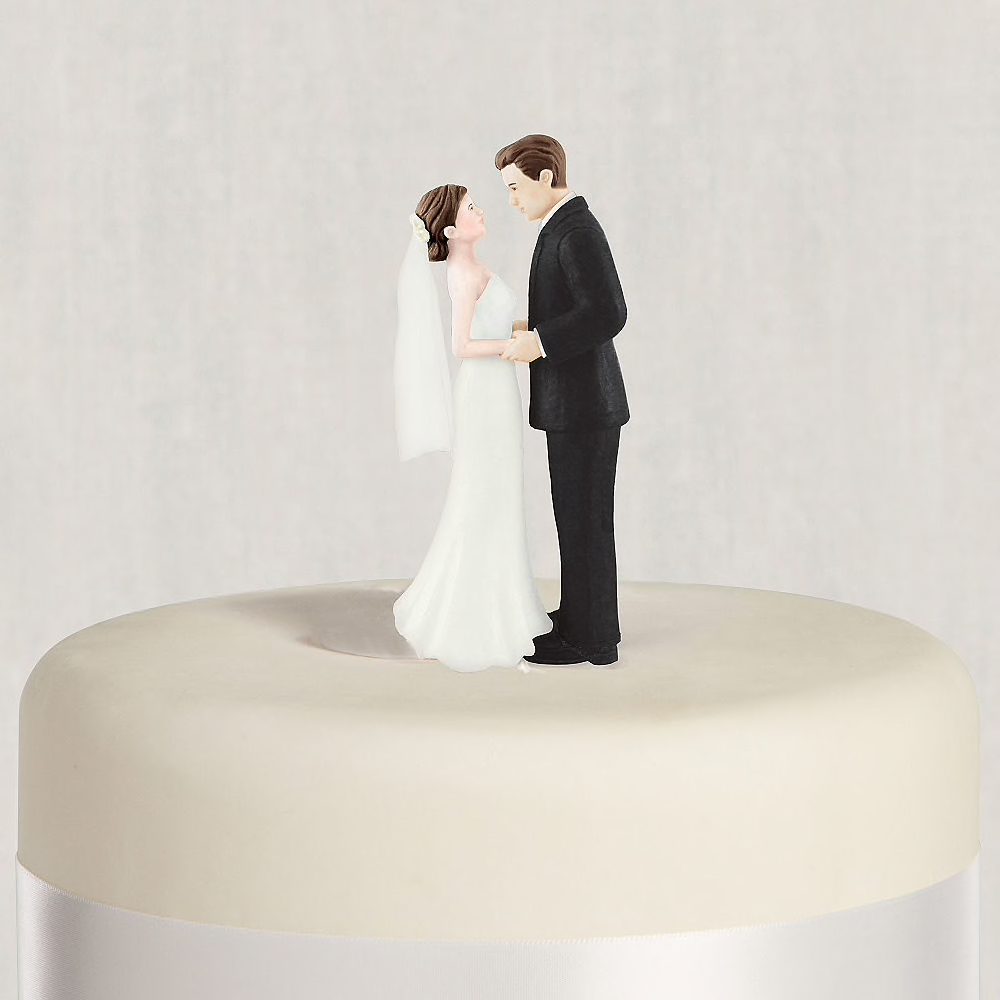 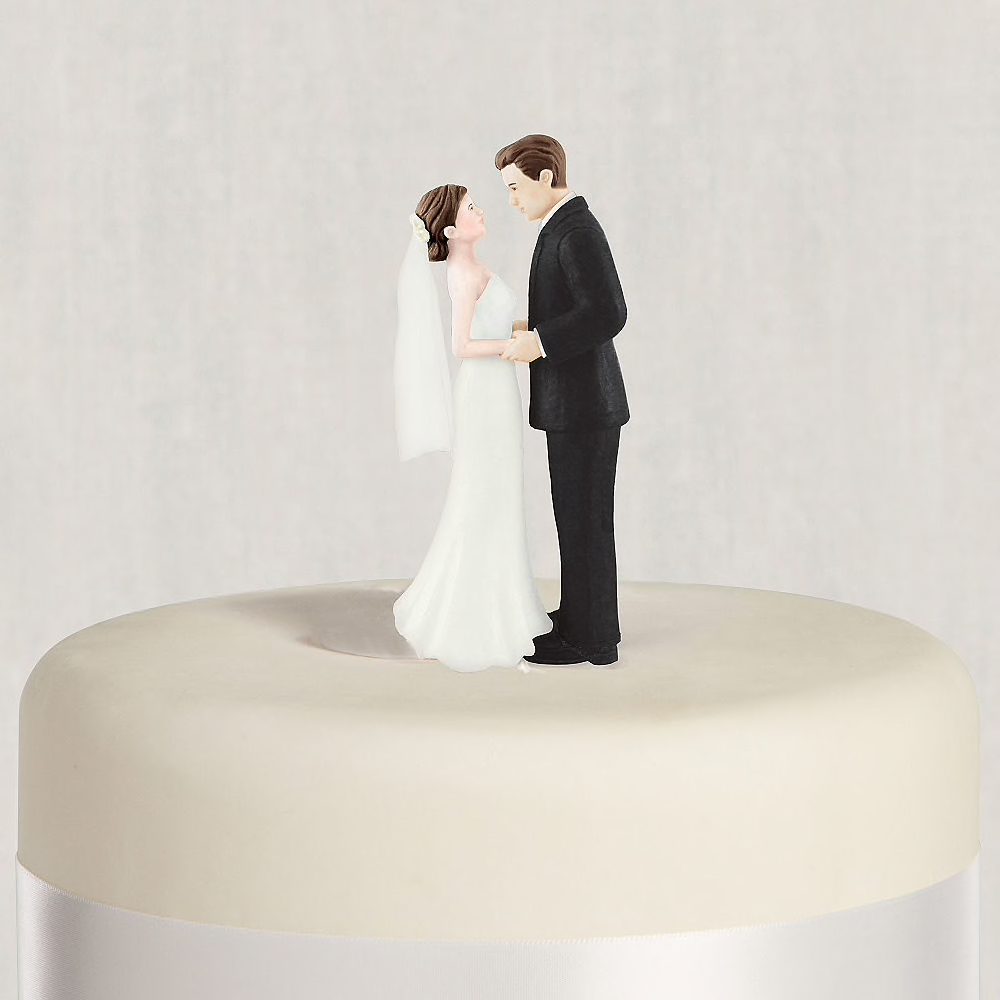 3. Be faithful when your mate isn’t.
The steadfast love of the LORD never ceases; his mercies never come to an end; they are new every morning; great is your faithfulness.  Lamentations 3:22-23
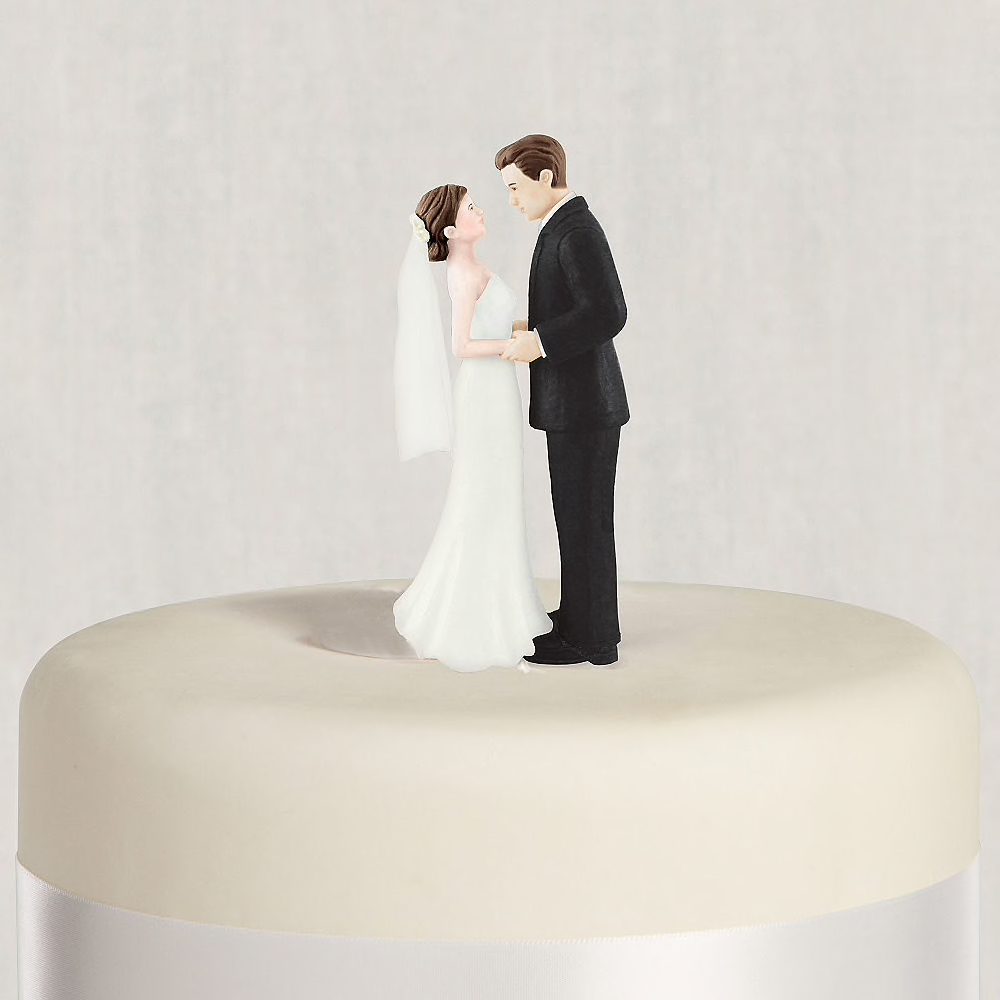